Государственное автономное учреждение Архангельской области «Центр оценки качества образования»
Функции руководителя ППЭ и члена ГЭК при подготовке и  
проведении  государственной итоговой 
аттестации по образовательным программам среднего общего образования в форме государственного выпускного экзамена (ГВЭ)
Государственное автономное учреждение Архангельской области «Центр оценки качества образования»
Нормативные правовые документы, регламентирующие порядок проведения ГВЭ:
Федеральный закон от 29.12.2012 №273-ФЗ «Об образовании в Российской Федерации»
Постановление Правительства Российской Федерации от 31.08.2013 № 755 «О федеральной информационной системе обеспечения проведения государственной итоговой аттестации обучающихся, освоивших основные образовательные программы основного общего и среднего общего образования, и приема граждан в образовательные организации для получения среднего профессионального и высшего образования и региональных информационных системах обеспечения проведения государственной итоговой аттестации обучающихся, освоивших основные образовательные программы основного общего и среднего общего образования»;
Приказ Минобрнауки России от 26.12.2013 № 1400 «Об утверждении Порядка проведения государственной итоговой аттестации по образовательным программам среднего общего образования» (зарегистрирован Минюстом России 03.02.2014, регистрационный № 31205);
Методические рекомендации по автоматизированной процедуре проведения государственного выпускного экзамена по    образовательным программам среднего общего образования в 2017 году;
Государственное автономное учреждение Архангельской области «Центр оценки качества образования»
На подготовительном этапе проведения ГВЭ:- член ГЭК:
проводит проверку готовности ППЭ не позднее чем за две недели до начала экзаменов (по решению председателя ГЭК);
информируется о месте расположения ППЭ, в который он направляется, не ранее чем за  три рабочих дня до проведения экзамена по соответствующему учебному предмету;
руководитель ППЭ:
совместно с руководителем образовательной организации, на базе которой организован ППЭ, обязан обеспечить готовность ППЭ и аудиторий ППЭ к проведению экзамена;
 Руководителям ППЭ, в которых осуществляется печать ЭМ, до начала проведения ГИА нужно зарегистрироваться на сайте ГАУ АО ЦОКО для получения пароля в день экзамена (для печати ЭМ, файлов рассадки)
Государственное автономное учреждение Архангельской области «Центр оценки качества образования»
Не позднее чем за один день до проведения экзамена руководитель ППЭ и руководитель образовательной организации обязаны обеспечить и проверить наличие: 
- аудиторий, необходимых для проведения ГВЭ, в том числе аудиторий, необходимых для проведения ГВЭ для участников ГВЭ с ОВЗ, детей-инвалидов и инвалидов;
- рабочих мест (столы, стулья) для организаторов вне аудитории, сотрудников, осуществляющих охрану правопорядка, и (или) сотрудников органов внутренних дел (полиции);
- отдельного места для хранения личных вещей участников ГВЭ до входа в ППЭ; 
- отдельного места для хранения личных вещей организаторов ППЭ, медицинского работника, технических специалистов, ассистентов для участников ГВЭ с ОВЗ, детей-инвалидов и инвалидов, которое расположено до входа в ППЭ; 
- специально выделенного места в каждой аудитории ППЭ (стола), находящегося в зоне видимости камер видеонаблюдения, для оформления соответствующих форм ППЭ, осуществления раскладки и последующей упаковки организаторами ЭМ, собранных у участников ГВЭ;
Государственное автономное учреждение Архангельской области «Центр оценки качества образования»
- помещения для руководителя ППЭ (Штаб ППЭ);
 - помещения для медицинского работника;
 - журнала учета участников ГВЭ, обратившихся к медицинскому работнику;
 - помещения для лиц, сопровождающих участников ГВЭ, которое организуется до входа в ППЭ;
 - помещений, изолируемых от аудиторий для проведения экзамена, для общественных наблюдателей, представителей СМИ и других лиц, имеющих право присутствовать в ППЭ в день проведения ГИА;
 - заметных обозначений номеров аудитории для проведения ГИА и наименований  - помещений, используемых для проведения экзамена; 
 - заметных информационных плакатов о ведении видеонаблюдения в аудиториях и коридорах ППЭ;
 - не более 25 (12 – для участников с ОВЗ) рабочих мест для участников ГВЭ в аудиториях;
 - обозначения каждого рабочего места участника в аудитории заметным номером;
 - часов, находящихся в поле зрения участников, в каждой аудитории с проведением проверки их работоспособности.
Государственное автономное учреждение Архангельской области «Центр оценки качества образования»
Не позднее чем за один день до начала проведения экзамена также необходимо: 

 - убрать (закрыть) в аудиториях стенды, плакаты и иные материалы со справочно-познавательной информацией по соответствующим учебным предметам;

 - подготовить  черновики со штампом образовательной организации, на базе которой расположен ППЭ, на каждого участника ГВЭ (минимальное количество - два листа), а также дополнительные черновики со штампом образовательной организации, на базе которой расположен ППЭ;

 - подготовить технические средства для осуществления цифровой аудиозаписи  ответов участников экзамена при проведения ГВЭ в устной форме (в случае проведения ГВЭ в ППЭ в указанной форме);

 - подготовить конверты для упаковки использованных черновиков и КИМ (по одному конверту на аудиторию на каждый вид ЭМ);
Государственное автономное учреждение Архангельской области «Центр оценки качества образования»
- подготовить в необходимом количестве инструкции для участников ГВЭ, зачитываемые организаторами в аудитории перед началом экзамена (одна инструкция на одну аудиторию);

 - проверить пожарные выходы, средства первичного пожаротушения;

 - запереть и опечатать помещения, не использующиеся для проведения экзамена;

 - провести проверку работоспособности средств видеонаблюдения в ППЭ совместно с техническим специалистом;

 - заполнить форму ППЭ-01-ГВЭ «Акт готовности ППЭ к ГВЭ» совместно с руководителем организации, на базе которой организован ППЭ.
На этапе проведения ГВЭ
Государственное автономное учреждение Архангельской области «Центр оценки качества образования»
В день проведения ГВЭ руководитель ППЭ должен явиться в ППЭ не позднее 07.30 по местному времени. 
Руководитель ППЭ несет персональную ответственность за соблюдение мер информационной безопасности и исполнение порядка проведения ГИА в ППЭ на всех этапах проведения ГВЭ в ППЭ.
Не позднее 07.30 по местному времени получить от членов ГЭК (в случае если по решению ОИВ ЭМ доставляются членами ГЭК в ППЭ): 
- пакет руководителя ППЭ (акты, протоколы, формы апелляции, списки распределения участников ГИА и  работников ППЭ, ведомости, отчеты и др.),
- дополнительные бланки ответов ГВЭ;
- возвратные доставочные пакеты для упаковки бланков ГВЭ после проведения экзамена;
- комплекты бланков ГВЭ (бланк регистрации и бланк ответов);
- КИМ ГВЭ.
Государственное автономное учреждение Архангельской области «Центр оценки качества образования»
Проверить комплектность и целостность ЭМ.
Заполнить форму ППЭ-14-01-ГВЭ «Акт приемки-передачи экзаменационных материалов в ППЭ» при получении ЭМ от членов ГЭК. 
В случае если по решению ОИВ ЭМ печатаются в ППЭ под контролем члена ГЭК организовать печать ЭМ в Штабе ППЭ из файлов, полученных из РЦОИ.
Разместить в сейфе, расположенном в Штабе ППЭ в зоне видимости камер видеонаблюдения, ЭМ и  обеспечить их надежное хранение до момента передачи ответственным организаторам в аудиториях. 
Вскрыть пакет руководителя ППЭ с отчетными формами ППЭ.
Не позднее 07.50 по местному времени назначить ответственного за регистрацию лиц, привлекаемых к проведению ГВЭ в ППЭ, в соответствии с формой ППЭ-07 «Список работников ППЭ» из числа организаторов вне аудитории;
Государственное автономное учреждение Архангельской области «Центр оценки качества образования»
обеспечить контроль за регистрацией работников ППЭ в день экзамена (в случае неявки распределенных в данный ППЭ работников ППЭ, произвести замену работников ППЭ по форме ППЭ-19);
проверить готовность аудиторий к проведению ГВЭ;
дать распоряжение техническим специалистам, отвечающим за организацию видеонаблюдения в ППЭ, о начале видеонаблюдения (в Штабе ППЭ до получения ЭМ, в аудиториях ППЭ в 09.00 по местному времени).
Не ранее 8.15 по местному времени начать проведение инструктажа по процедуре проведения экзамена для работников ППЭ, выдать ответственному организатору вне аудитории формы ППЭ-06-01 «Список участников ГИА образовательной организации» и ППЭ-06-02 «Список участников ГИА в ППЭ по алфавиту» для размещения на информационном стенде при входе в ППЭ.
Назначить ответственного организатора в каждой аудитории и направить организаторов всех категорий на рабочие места в соответствии с формой ППЭ-07 «Список работников ППЭ».
Государственное автономное учреждение Архангельской области «Центр оценки качества образования»
Выдать ответственным организаторам в аудитории:
форму ППЭ-05-01-ГВЭ «Список участников ГВЭ в аудитории ППЭ»                            (2 экземпляра); 
форму ППЭ-05-02-ГВЭ «Протокол проведения ГВЭ в аудитории»;
форму ППЭ-12-02 «Ведомость коррекции персональных данных участников ГИА в аудитории»;
форму ППЭ-16 «Расшифровка кодов образовательных организаций ППЭ»;
инструкцию для участников ГВЭ, зачитываемую организатором в аудитории перед началом экзамена (одна инструкция на аудиторию); 
таблички с номерами аудиторий; 
черновики со  штампом образовательной организации, на базе которой расположен ППЭ  (минимальное количество черновиков – два на одного участника);
конверты для упаковки использованных черновиков и КИМ (два конверта на аудиторию);
внешние носители для перенесения записанных устных ответов участников ГВЭ (в случае проведения ГВЭ в устной форме).
Передать медицинскому работнику инструкцию, определяющую порядок его работы во время проведения ГВЭ в ППЭ, журнал учета участников ГВЭ, обратившихся к медицинскому работнику.
Назначить ответственного организатора в каждой аудитории и направить организаторов всех категорий на рабочие места в соответствии с формой ППЭ-07 «Список работников ППЭ».
Государственное автономное учреждение Архангельской области «Центр оценки качества образования»
Не ранее 09.00 по местному времени обеспечить допуск:
участников ГВЭ согласно спискам распределения; 
лиц, сопровождающих обучающихся (присутствуют в день экзамена в помещении, которое организуется до входа в ППЭ).
При отсутствии участника в списках распределения в данный ППЭ, участник в ППЭ не допускается, член ГЭК фиксирует данный факт для дальнейшего принятия решения.
Не позднее 09.45 по местному времени выдать в Штабе ППЭ ответственным организаторам в аудиториях ЭМ по форме ППЭ-14-02-ГВЭ «Ведомость выдачи и возврата экзаменационных материалов по аудиториям ППЭ».
ЧЛЕН ГЭК:
присутствует при проведении руководителем ППЭ инструктажа организаторов ППЭ, который проводится не ранее 8.15 по местному времени;
 присутствует при заполнении сопровождающим формы ППЭ-20 «Акт об идентификации личности участника ГИА» в случае отсутствия у обучающегося документа, удостоверяющего личность.
Государственное автономное учреждение Архангельской области «Центр оценки качества образования»
контролирует соблюдение порядка проведения ГИА в ППЭ; 
оказывает содействие руководителю ППЭ в решении возникающих в процессе экзамена ситуаций, не регламентированных нормативными правовыми актами; 
в случае принятия решения об удалении с экзамена участника ГВЭ совместно с руководителем ППЭ и ответственным организатором в аудитории заполняет форму ППЭ-21 «Акт об удалении участника ГИА с экзамена» в Штабе ППЭ в зоне видимости камер видеонаблюдения;
по приглашению организатора вне аудитории приходит в медицинский кабинет (в случае если участник ГВЭ по состоянию здоровья или другим объективным причинам не может завершить выполнение экзаменационной работы) для контроля подтверждения (неподтверждения) медицинским работником ухудшения состояния здоровья участника ГВЭ;
Государственное автономное учреждение Архангельской области «Центр оценки качества образования»
в случае технического сбоя при сдаче ГВЭ в устной форме, подтверждения медицинским работником ухудшения состояния здоровья участника ГВЭ и  при согласии участника ГВЭ досрочно завершить экзамен,  совместно с медицинским работником заполнить соответствующие поля формы ППЭ-22 «Акт о досрочном завершении экзамена по объективным причинам» в медицинском кабинете. Ответственный организатор и руководитель ППЭ ставят свою подпись в указанном акте; 
в случае заполнения форм ППЭ-21 «Акт об удалении участника ГИА с экзамена» и (или) ППЭ-22 «Акт о досрочном завершении экзамена по объективным причинам» осуществляет контроль наличия соответствующих отметок, поставленных ответственным организатором в аудитории («Удален с экзамена в связи с нарушением порядка проведения экзамена» и (или) «Не закончил экзамен по уважительной причине»), в бланках регистрации таких участников ГВЭ;
Государственное автономное учреждение Архангельской области «Центр оценки качества образования»
принимает от участника ГВЭ апелляцию о нарушении установленного порядка проведения ГИА в двух экземплярах по форме ППЭ-02 в Штабе ППЭ в зоне видимости камер видеонаблюдения;
организует проведение проверки, изложенных в апелляции сведений, о нарушении порядка проведения ГИА при участии организаторов, не задействованных в аудитории, в которой сдавал экзамен участник ГВЭ, технических специалистов, ассистентов, общественных наблюдателей (при наличии), сотрудников, осуществляющих охрану правопорядка, и (или) сотрудников органов внутренних дел (полиции), медицинских работников и заполняет форму ППЭ-03 «Протокол рассмотрения апелляции о нарушении установленного Порядка проведения ГИА» в Штабе ППЭ в зоне видимости камер видеонаблюдения; 
принимает решение об остановке экзамена в ППЭ или в отдельных аудиториях ППЭ по согласованию с председателем ГЭК (заместителем председателя ГЭК) в случае отсутствия средств видеонаблюдения, неисправного состояния или отключения указанных средств во время проведения экзамена, которое приравнивается к отсутствию видеозаписи экзамена, а также при форс-мажорных обстоятельствах с последующим составлением соответствующих актов в свободной форме.
Государственное автономное учреждение Архангельской области «Центр оценки качества образования»
ме.
Государственное автономное учреждение Архангельской области «Центр оценки качества образования»
После проведения экзамена руководитель ППЭ
 должен в  Штабе ППЭ за специально подготовленным столом, находящимся в зоне видимости камер видеонаблюдения, в присутствии члена ГЭК :
получить от всех ответственных организаторов в аудитории следующие материалы:
запечатанный возвратный доставочный пакет с бланками ГВЭ (на возвратном доставочном пакете должна быть представлена следующая информация: код региона, номер ППЭ (наименование и адрес), номер аудитории, код учебного предмета, название учебного предмета, по которому проводится ГВЭ, форма ГВЭ (письменная или устная);
запечатанный конверт с КИМ;
запечатанный конверт с использованными черновиками;
неиспользованные (или имеющие полиграфические дефекты) комплекты бланков ГВЭ, КИМ;
неиспользованные дополнительные бланки ответов;
неиспользованные черновики; 
формы ППЭ;
служебные записки (при наличии).
Государственное автономное учреждение Архангельской области «Центр оценки качества образования»
После проведения ГВЭ в устной форме руководитель ППЭ должен в  Штабе ППЭ за специально подготовленным столом, находящимся в зоне видимости камер видеонаблюдения, в присутствии члена ГЭК получить от технического специалиста аудиозаписи устных ответов участников ГВЭ, записанные на внешний носитель.

Заполнить формы:
ППЭ-14-01-ГВЭ «Акт приёмки-передачи экзаменационных материалов в ППЭ»; 
ППЭ-13-01-ГВЭ «Протокол проведения ГВЭ в ППЭ»;
ППЭ-14-02-ГВЭ «Ведомость выдачи и возврата экзаменационных материалов по аудиториям ППЭ».
Передать все необходимые материалы по форме ППЭ-14-01-ГВЭ «Акт приемки-передачи экзаменационных материалов в ППЭ»  члену ГЭК.
Государственное автономное учреждение Архангельской области «Центр оценки качества образования»
А также:
формы ППЭ-05-02-ГВЭ «Протокол проведения ГВЭ в аудитории»; 
формы ППЭ-12-02 «Ведомость коррекции персональных данных участников ГИА в аудитории»;
неиспользованные дополнительные бланки ответов ГВЭ;
неиспользованные черновики;
неиспользованные комплекты бланков ГВЭ;
служебные записки (при наличии).
В случае проведения в ППЭ ГВЭ в устной форме член ГЭК осуществляет контроль за  получением аудиозаписей устных ответов участников ГВЭ, записанных на внешний носитель, руководителем ППЭ от технического специалиста в  Штабе ППЭ за специально подготовленным столом, находящимся в зоне видимости камер видеонаблюдения.
После окончания экзамена член ГЭК доставляет ЭМ в РЦОИ.
Государственное автономное учреждение Архангельской области «Центр оценки качества образования»
В ППЭ, где осуществляется печать ЭМ, руководитель ППЭ организует, а член ГЭК контролирует сканирование и отправку в РЦОИ электронных образов бланков, форм в заархивированном виде, записей устных ответов. 
Бланки сканируются по предметам, по аудиториям и по типам бланков, т.е. на каждую аудиторию должно быть два файла: 
БЛАНКИ РЕГИСТРАЦИИи БЛАНКИ ОТВЕТОВ с дополнительными бланками (если таковые были). 
Перед сканированием необходимо убедиться в правильной сборке! Дополнительный бланк ответов должен находиться сразу за основным бланком ответов (на каждого участника).
Государственное автономное учреждение Архангельской области «Центр оценки качества образования»
Отсканированные формы, отсканированные бланки участников необходимо поместить в зашифрованный архив (ДДММГГГГ), т.е. на каждый день экзамена новый пароль, например 26052017
Отправка осуществляется на адрес:
gve@coko29.info

В теме письма обязательно указать код ППЭ и дату экзамена. Если на экзамен явились не все заявленные участники, то указать ППЭ, экзамен (предмет), количество, ФИО и причину неявки. 
После отправки файлов звонить в РЦОИ не надо. 
Специалист РЦОИ после приема файлов и их просмотра напишет в ответ письмо.
Государственное автономное учреждение Архангельской области «Центр оценки качества образования»
СПАСИБО ЗА ВНИМАНИЕ
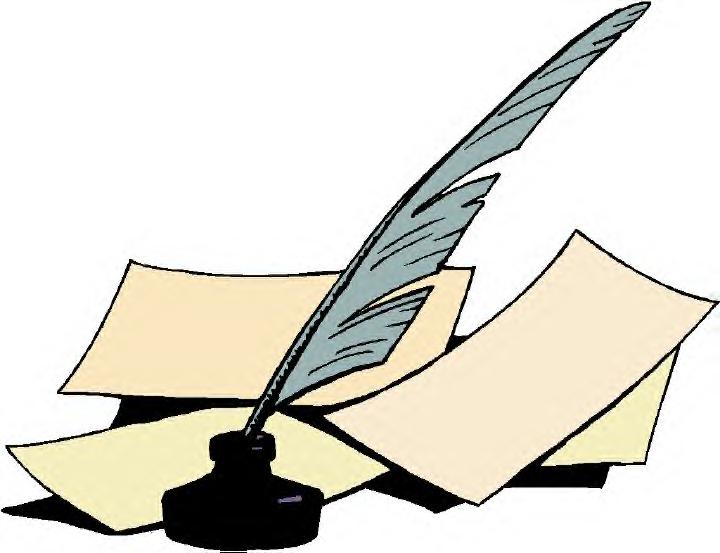